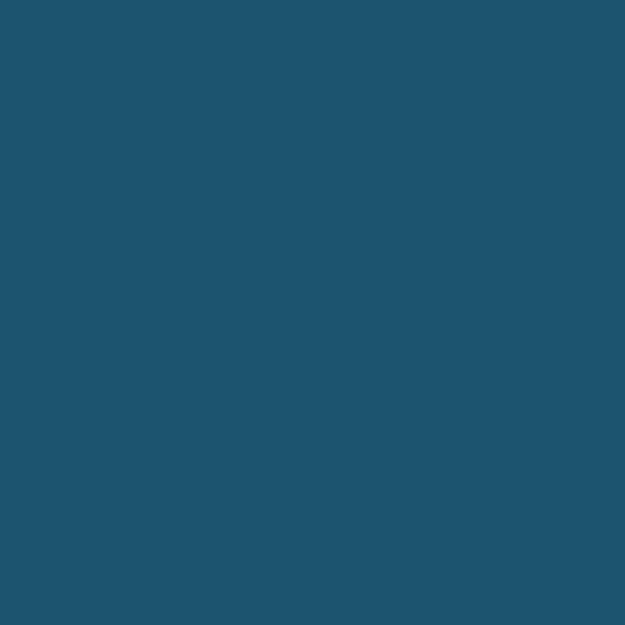 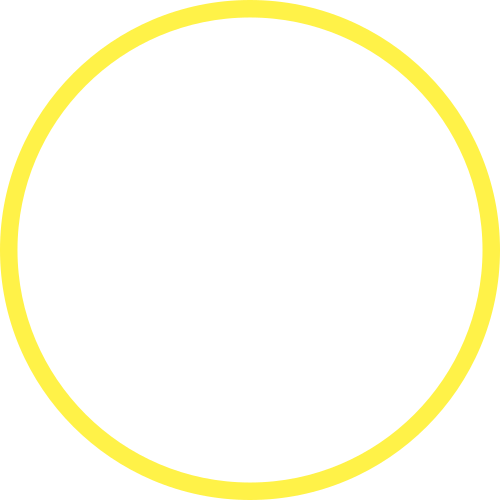 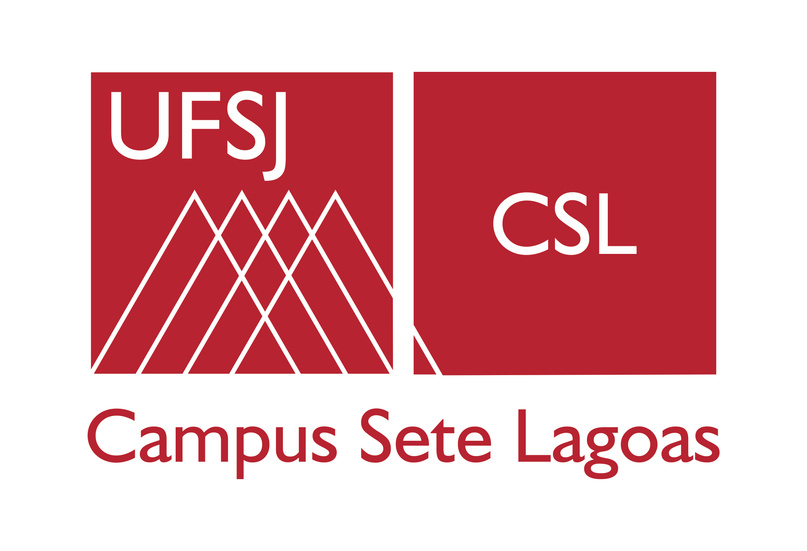 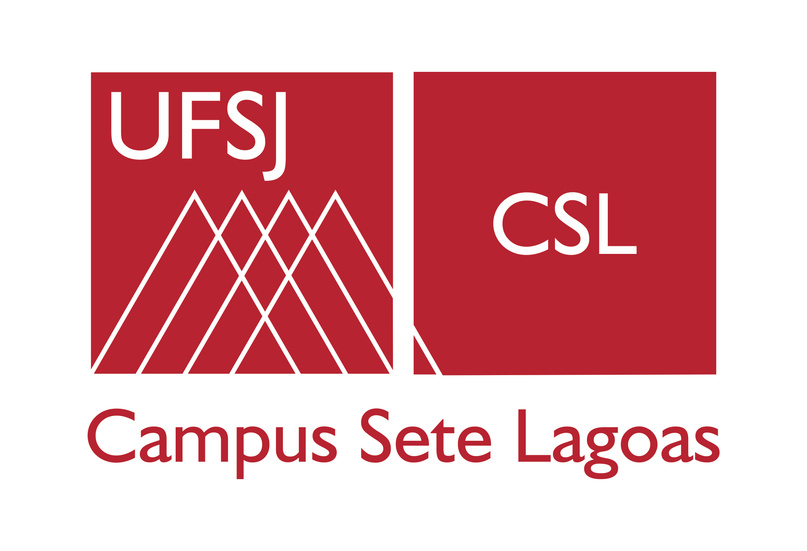 Fluxo das demandas para retorno presencial  UFSJ/ CSL
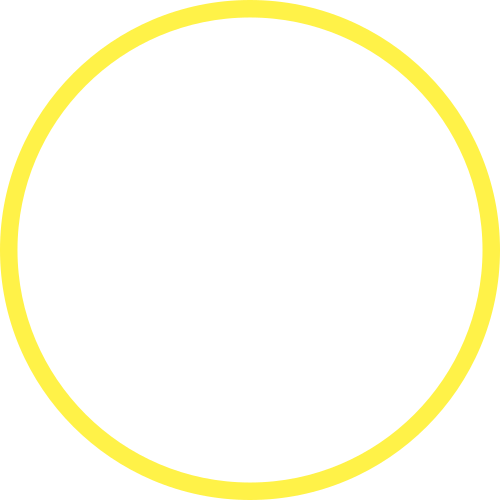 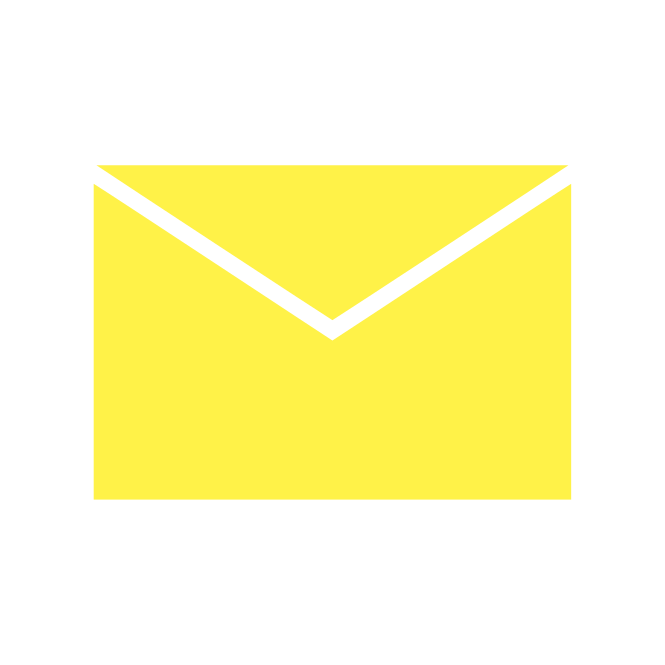 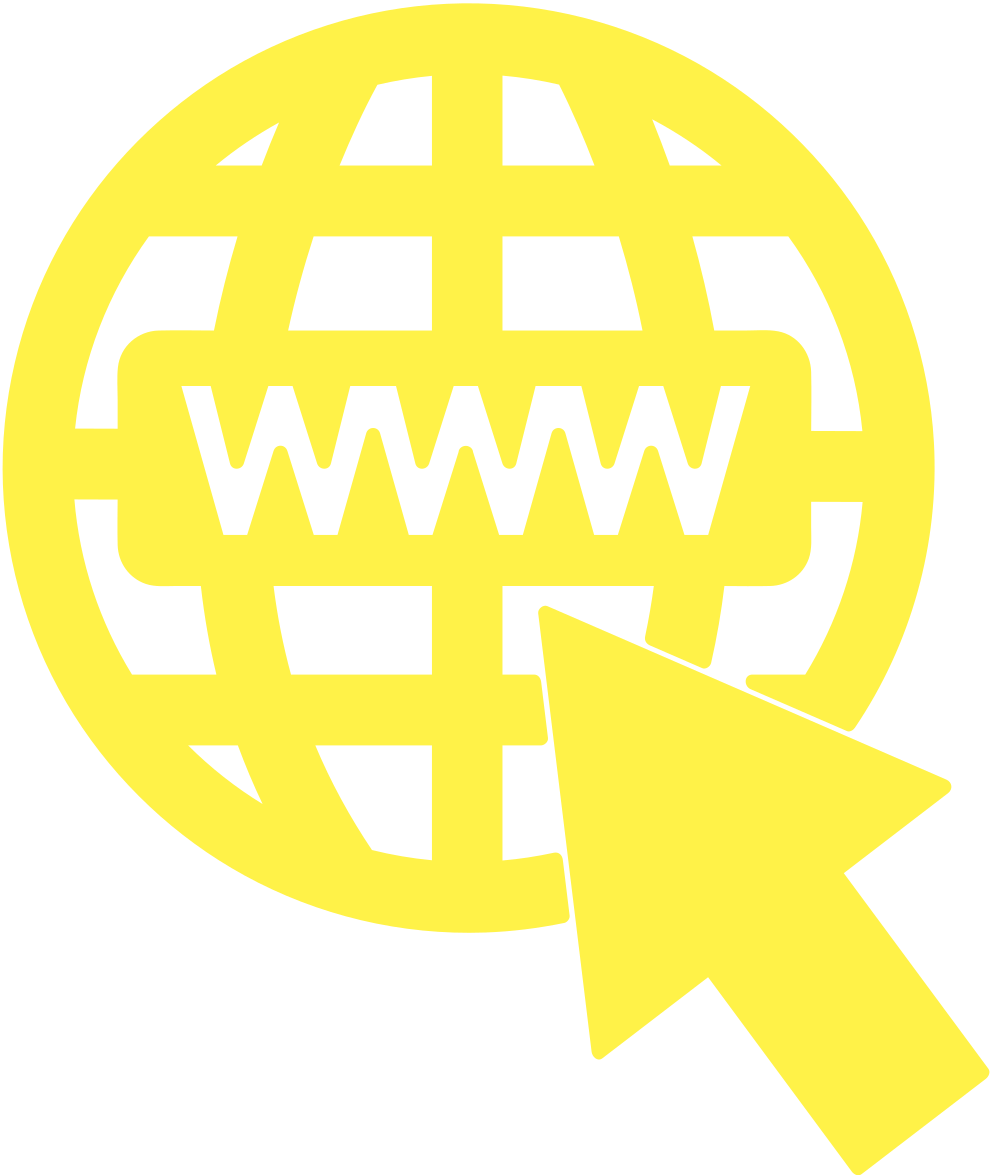 https://ufsj.edu.br/csl/retorno_presencial.php
comissao.csl@ufsj.edu.br
Solicitante responsável
Dicon e Biblioteca
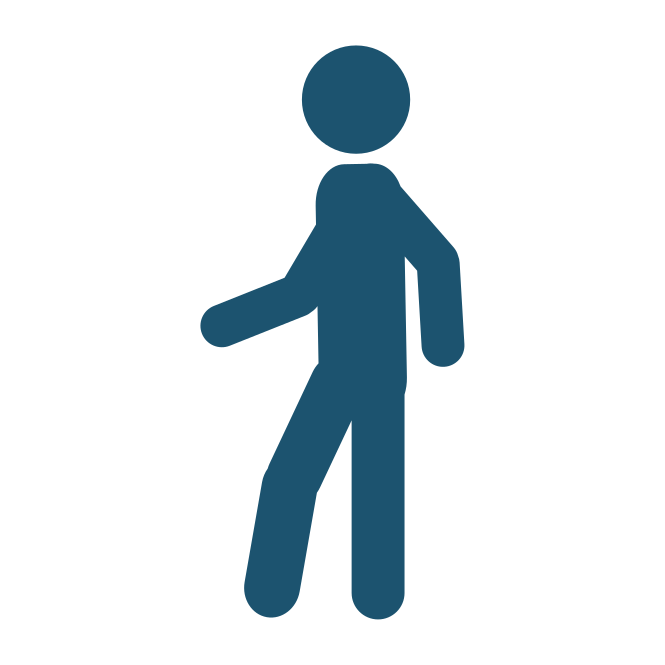 Encaminha para colegiado do curso
Disciplina / Curso
Qual o tipo de demanda?
Análise prévia da solicitação
Encaminha para a comissão
Servidor (docente/ técnico)
Encaminha para o chefe do departamento
Pesquisa / Extensão
NO
Solicitante primário
Encaminha para gestão do campus
Administrativo
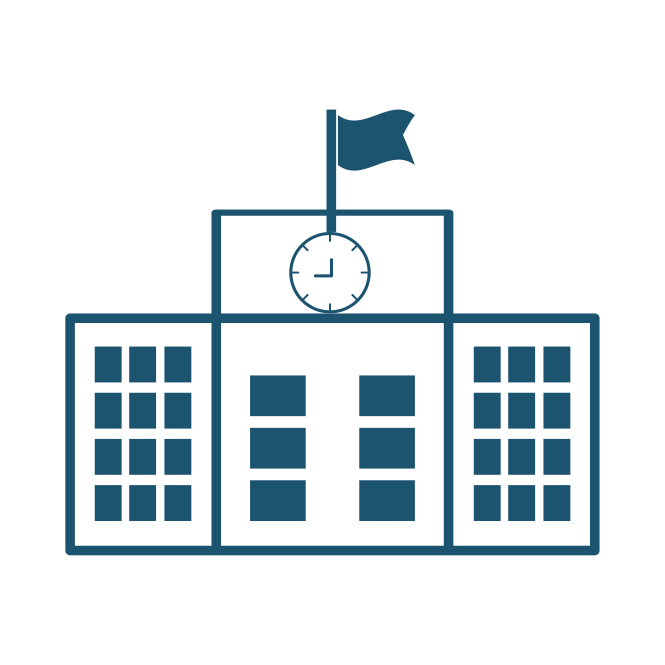 Análise da demanda de acordo com os critérios estabelecidos e condições sanitárias
Análise da disponibilidade do espaço/ equipe para higienização
Resposta encaminhada ao solicitante responsável no prazo de 7 dias